Carlos Ortuzar en su taller (6-10001)
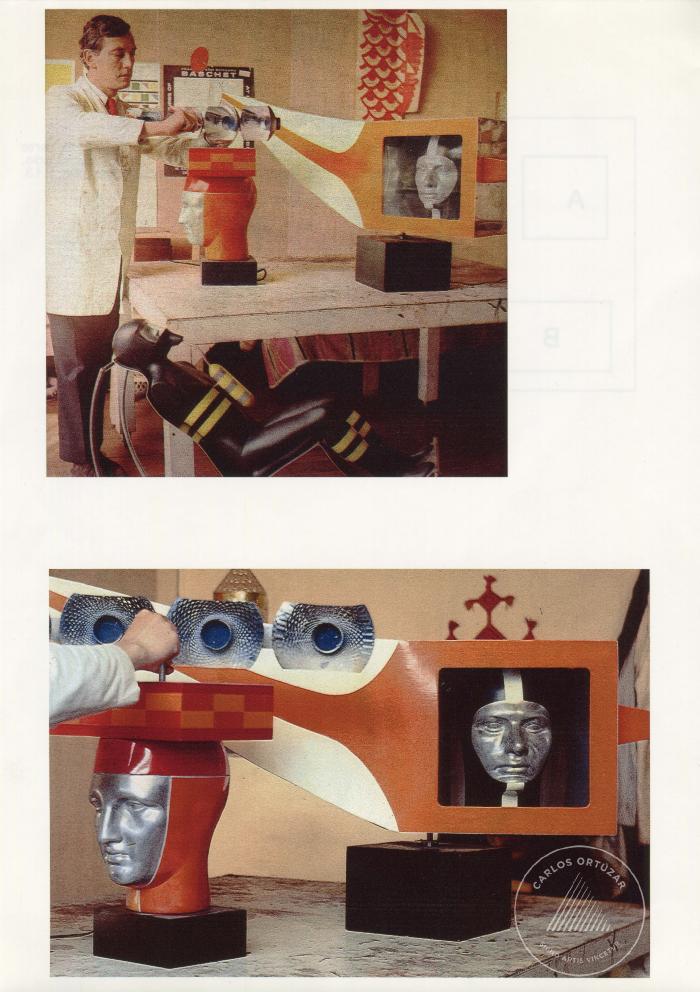